Welcome to the FreeSurfer Course!
Navigating in Gather.Town
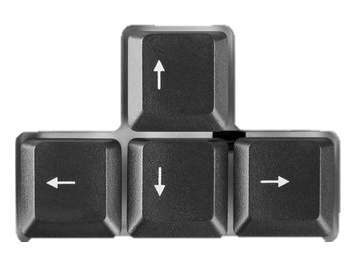 Use Keyboard Arrow Keys to navigate around the room
OR
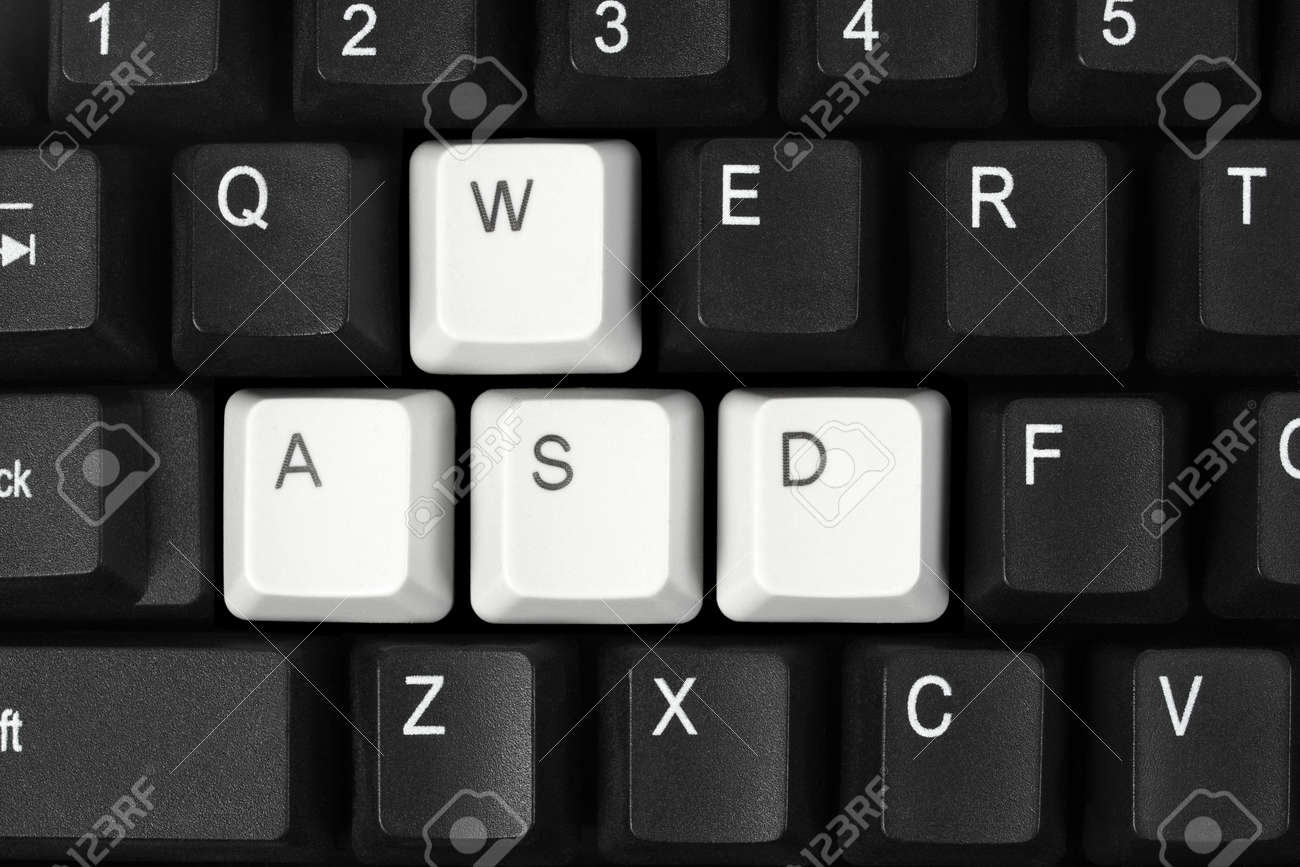 Or double-click where you want to go!
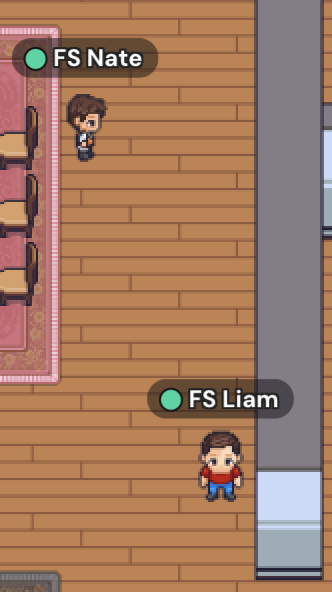 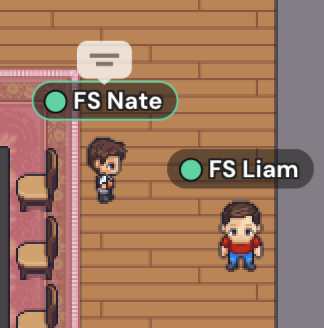 If you walk away from someone
…you will no longer be able to hear/see them
If you stand near someone
…it starts a private conversation
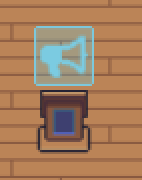 If someone is on the podium/megaphone, 
…everyone will be able to hear them
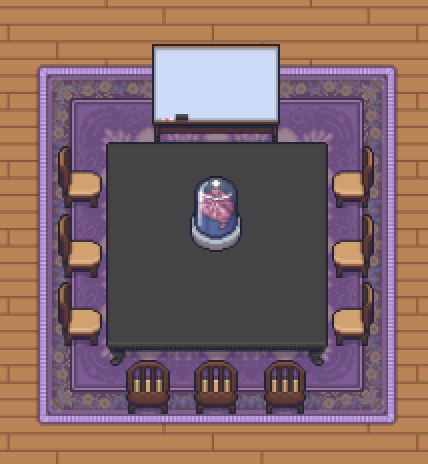 If you “enter a private space” such as a classroom
…only those in the same room can hear each other
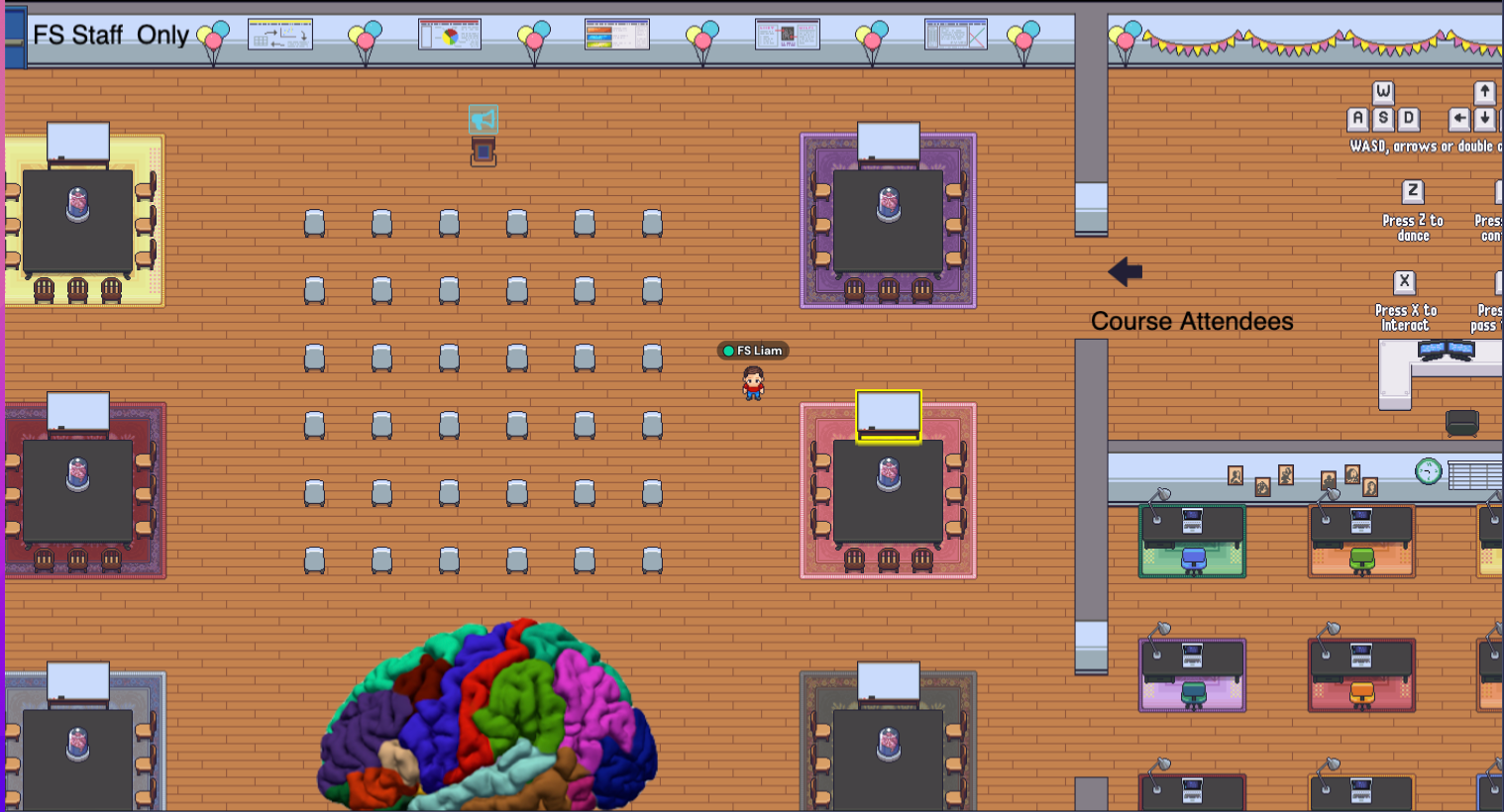 Speakers will stand on podium to talk to everyone
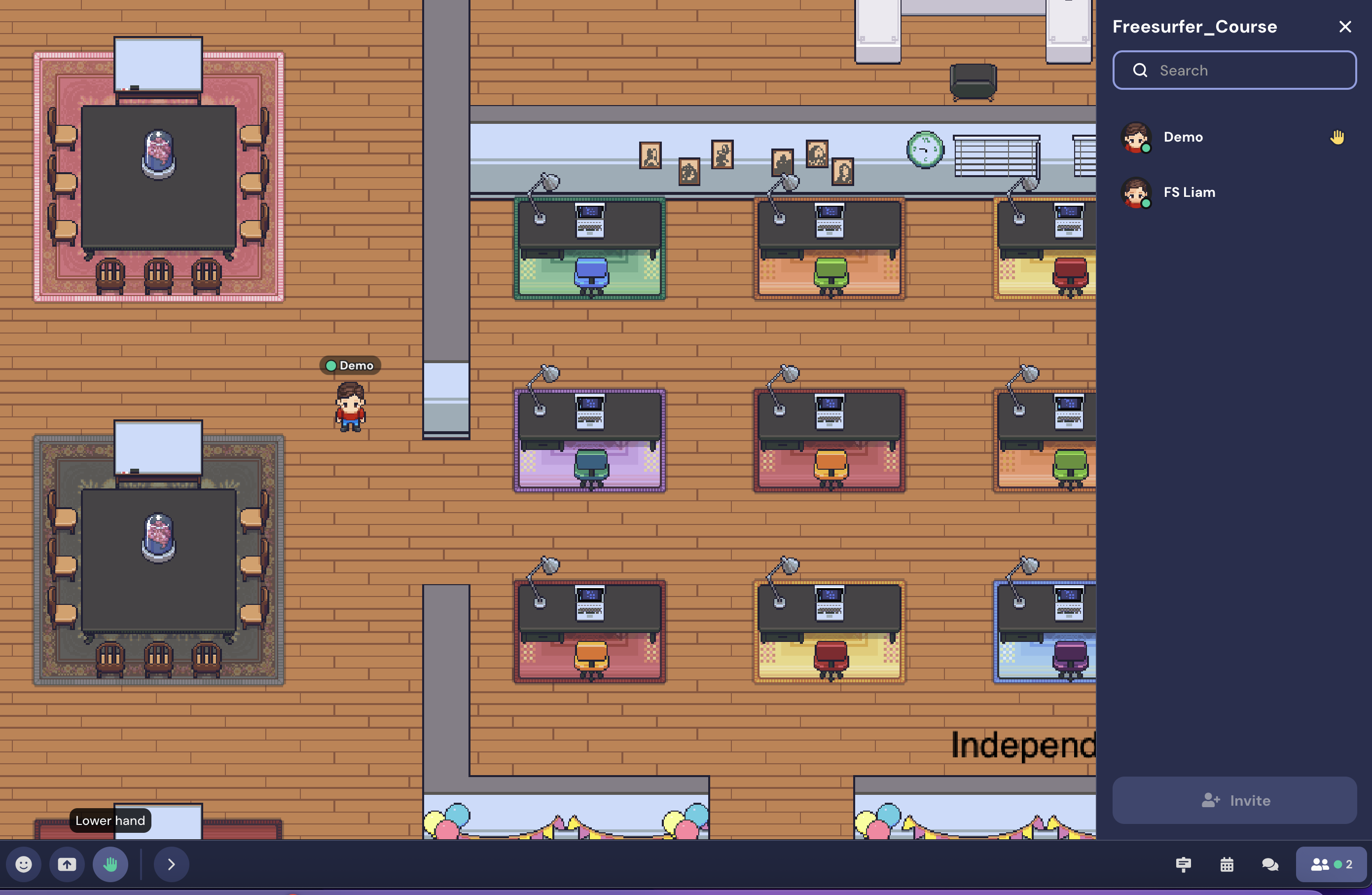 Raise your hand to ask questions!
[Speaker Notes: ‘Demo’ clicks the hand raised button in the toolbar, and then a hand icon shows up in the participants toolbar. Use this to let the course staff know you have a question]
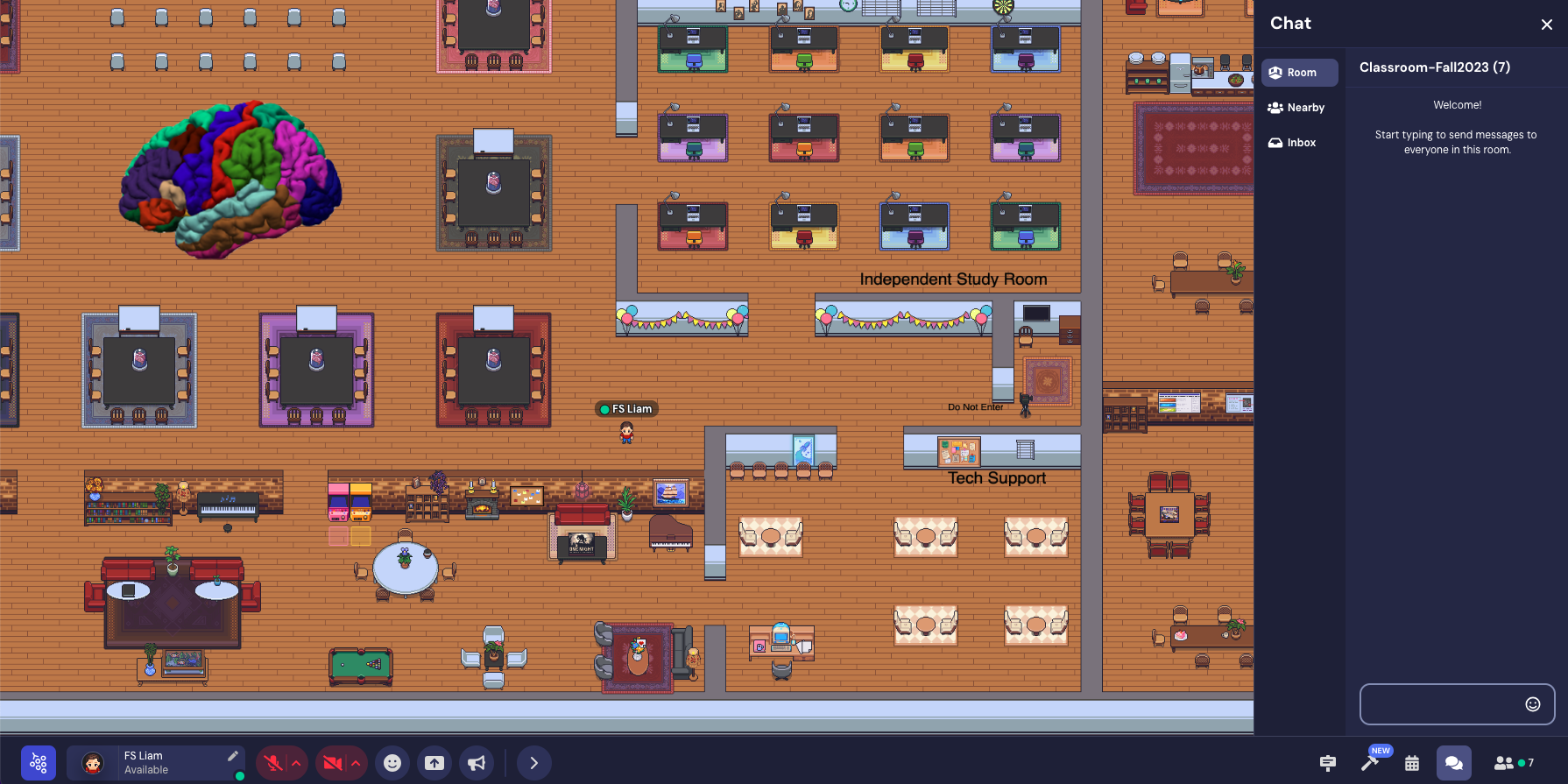 Chat function!
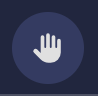 [Speaker Notes: Make sure to test how slides look in gathertown (may need to switch to individual window view for them to look right)]
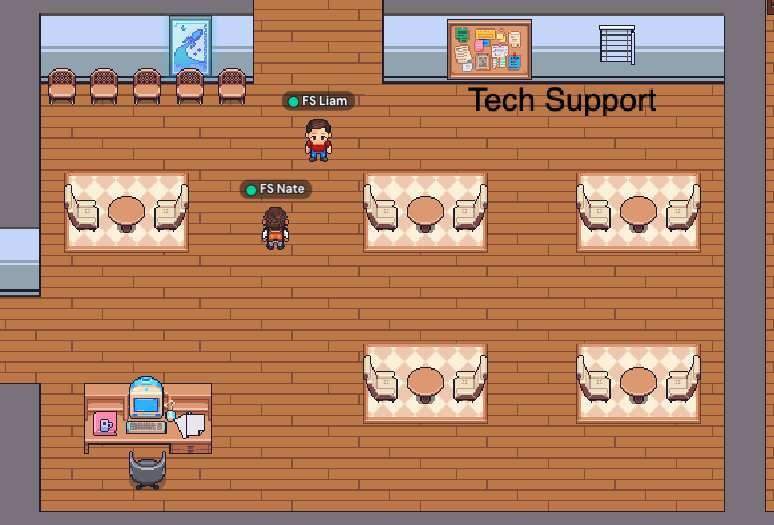 Tech Support room
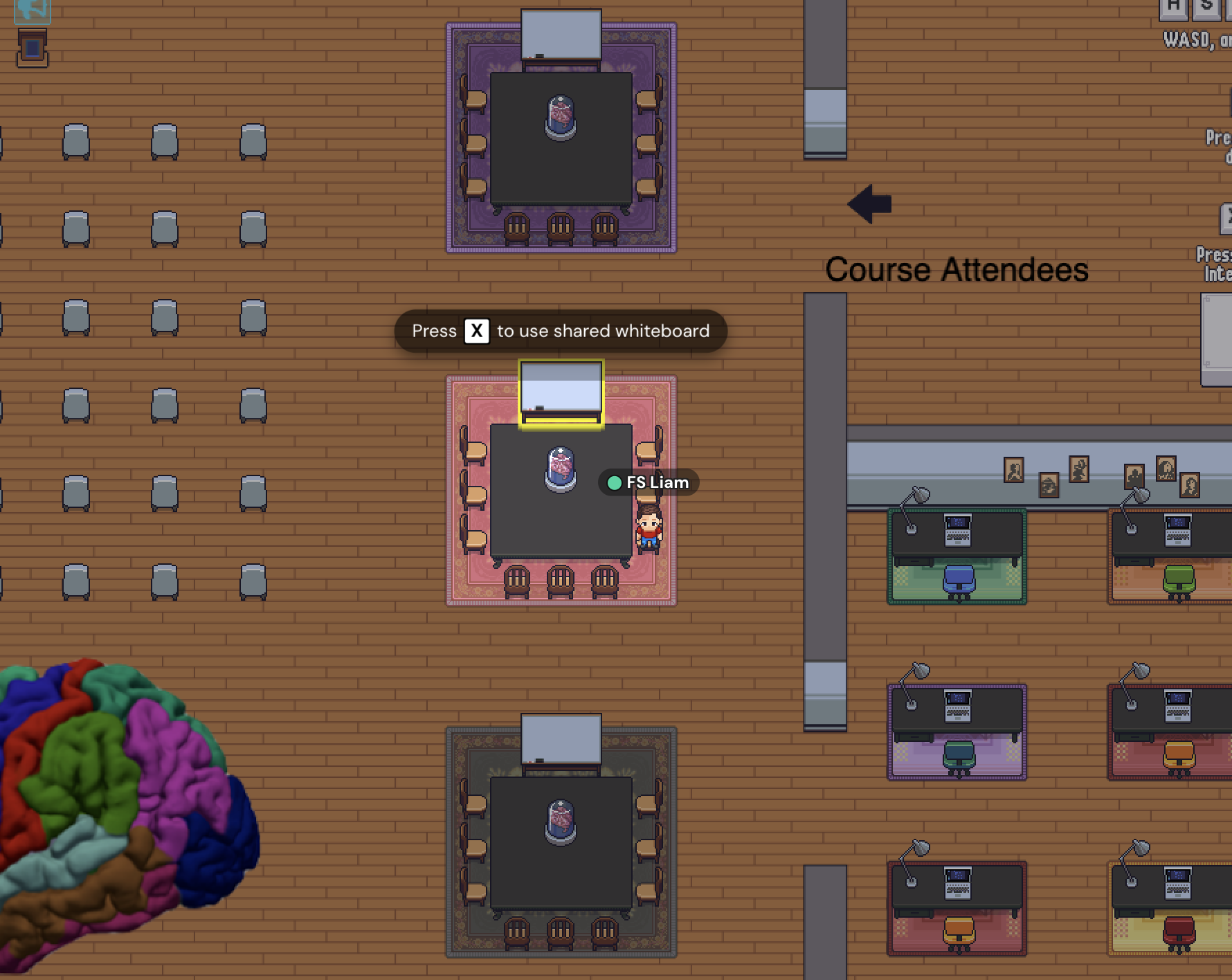 TO USE THE WHITEBOARD
Walk near a whiteboard
Press the ‘X’ key
You’ll be able to draw/explain things during tutorials if needed
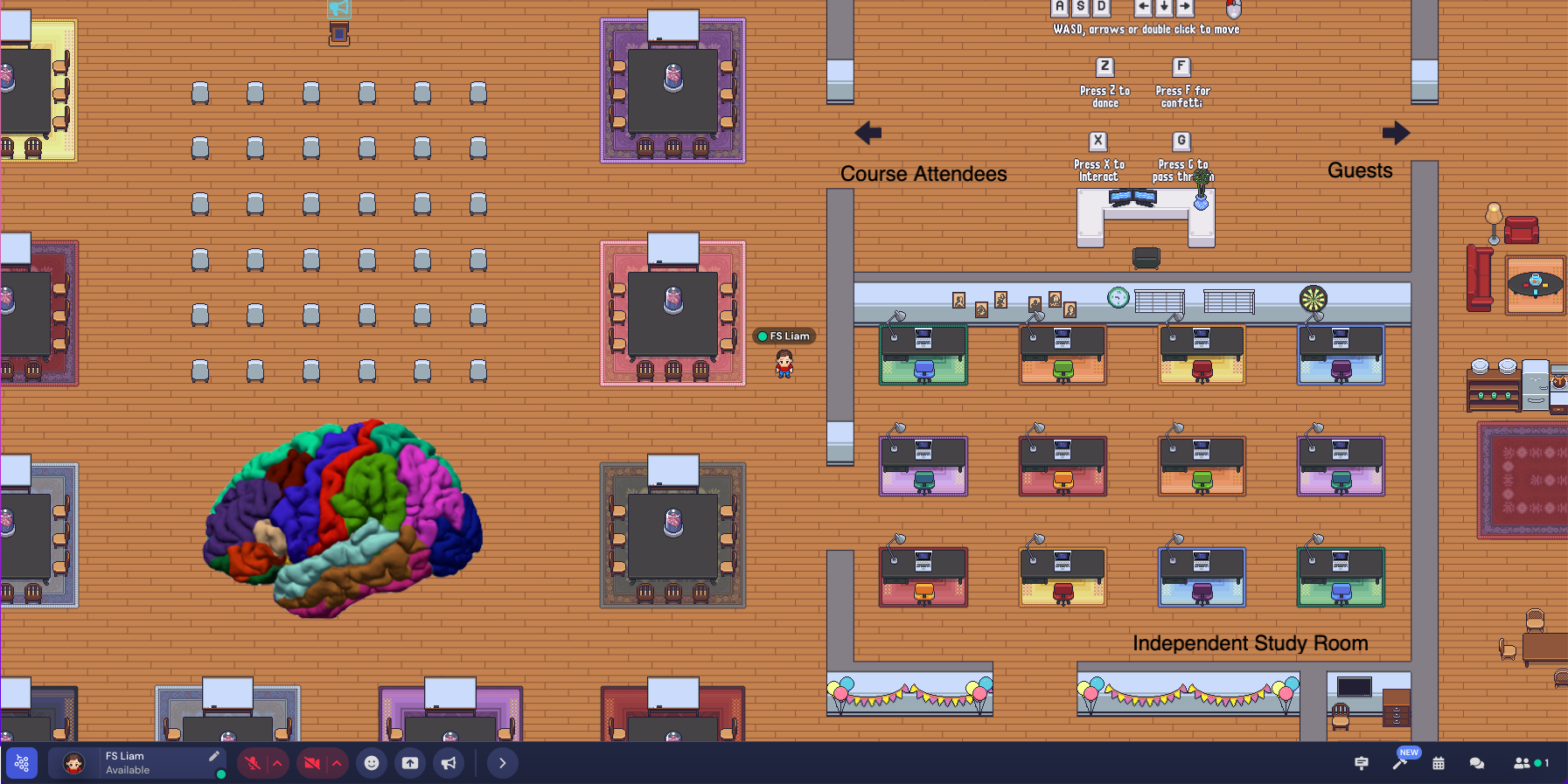 Please change your avatar's name to only your first name!
Change your avatar name & appearance
All course staff will be named 'FS [First Name]'
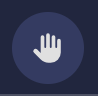 [Speaker Notes: You can change your appearance and name by clicking the arrow in the left side of the bottom toolbar]
Course Schedule
https://surfer.nmr.mgh.harvard.edu/fswiki/VirtualCourse
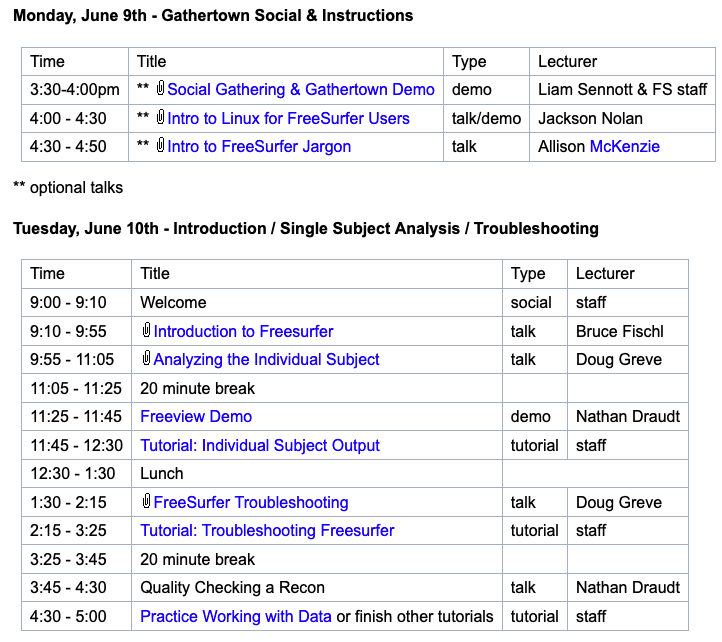 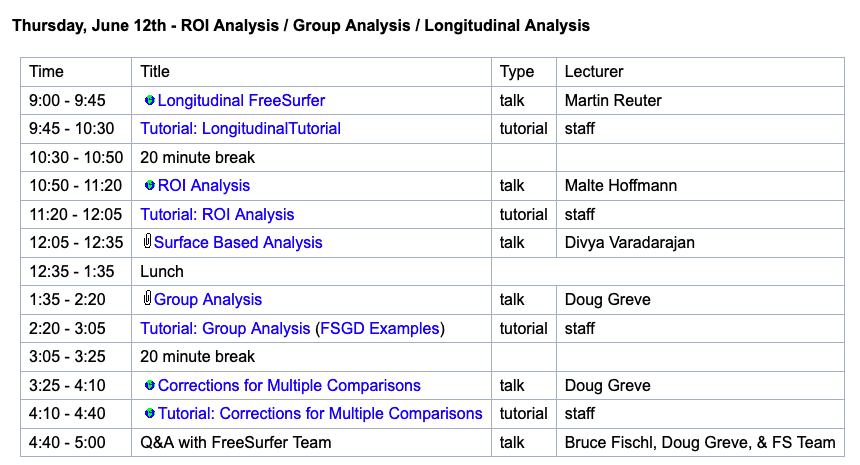 [Speaker Notes: Come to the social
Upload slides here
Access tutorials here]